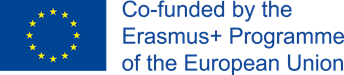 Historical facts and personalities of Vila nova de famalicão
Work done by: Maria joão costa azevedo
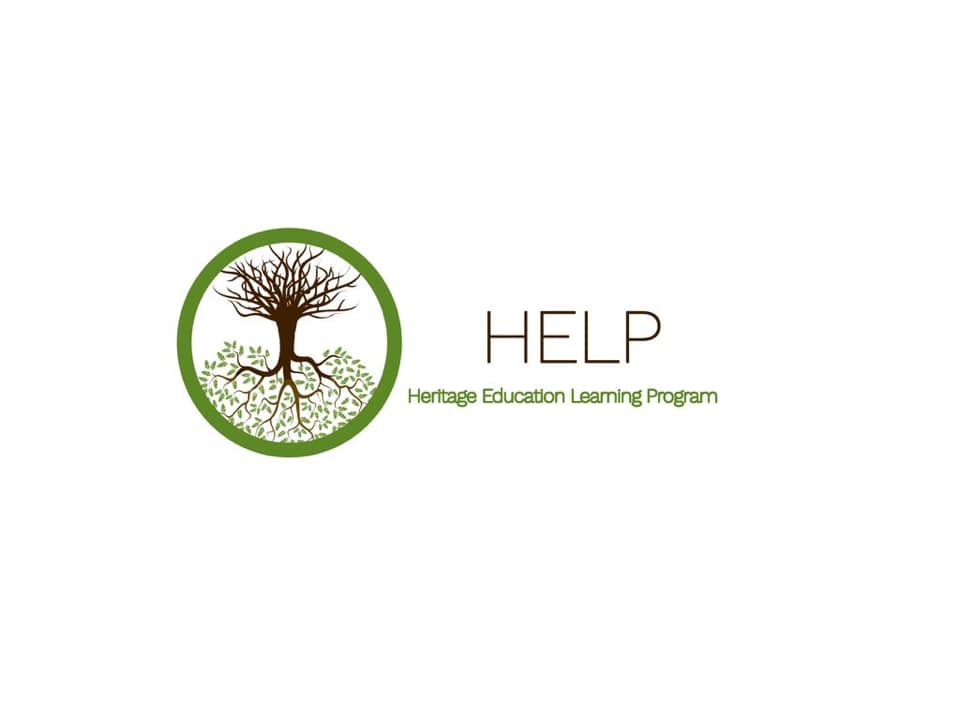 Where is Vila Nova de Famalicão?
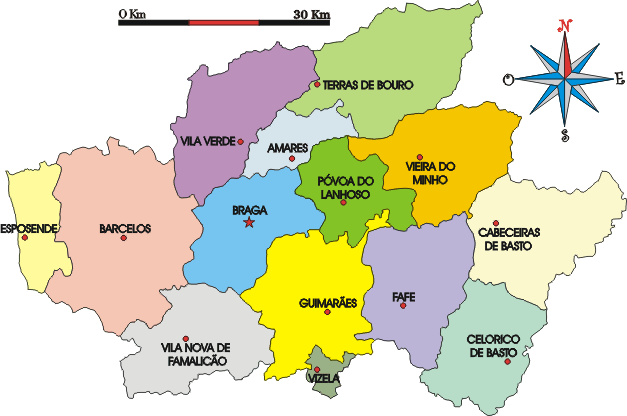 Location of Portugal in europe
Historical facts
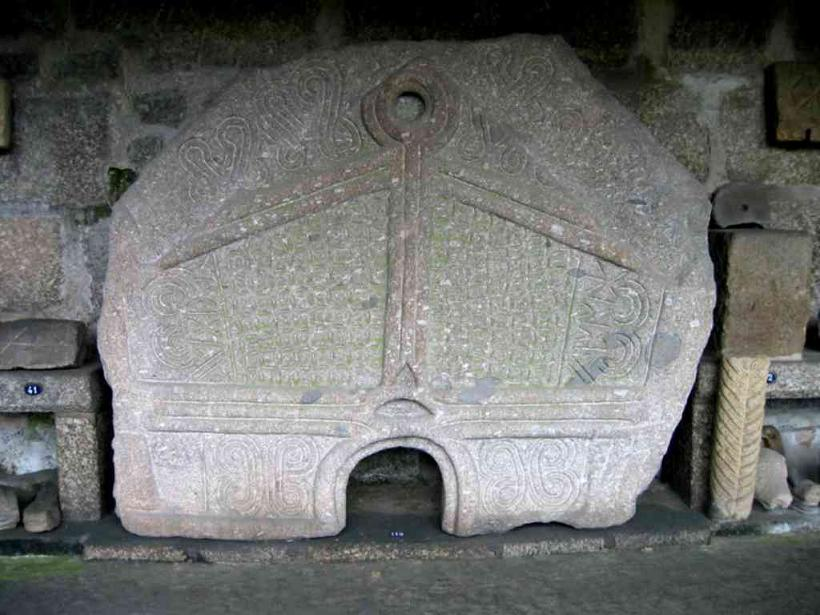 The Charter of the Provincial Council of 1205
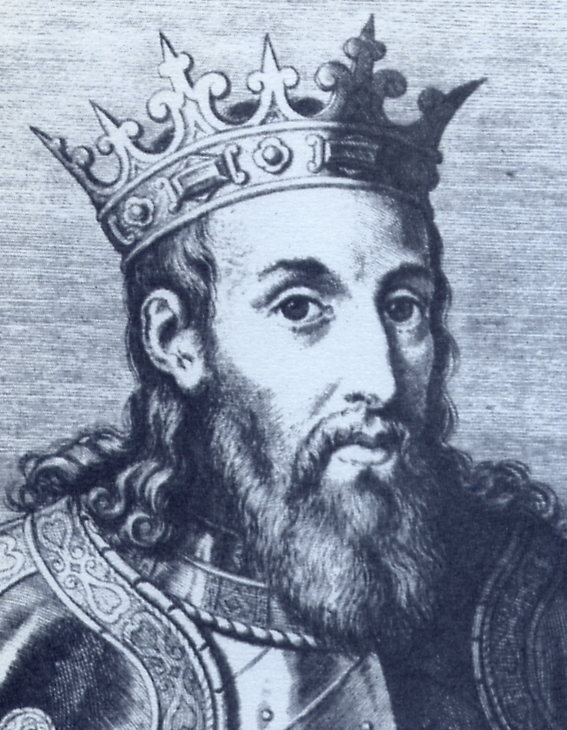 Cultural and industrial center
INDUSTRY:
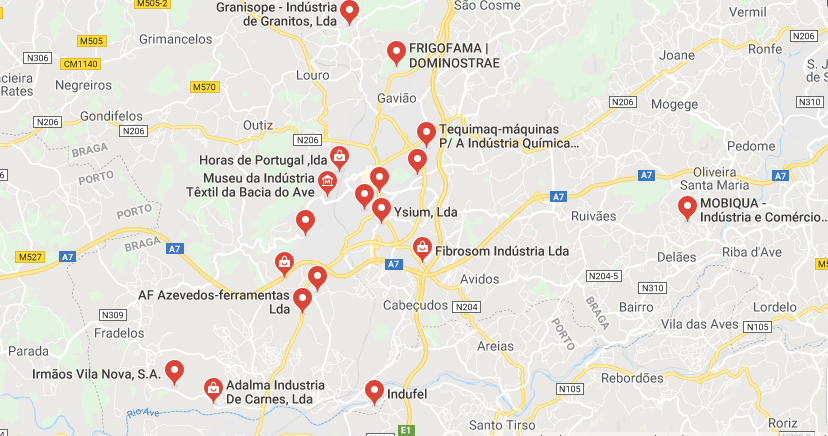 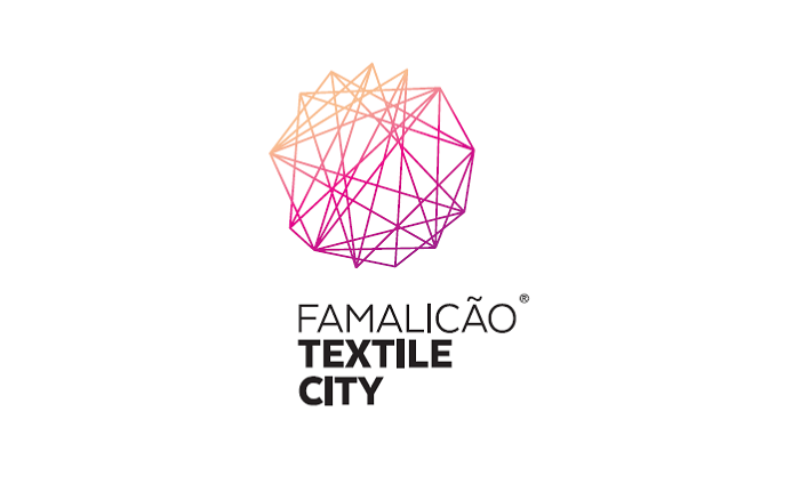 Cultural and industrial center
CULTURE:
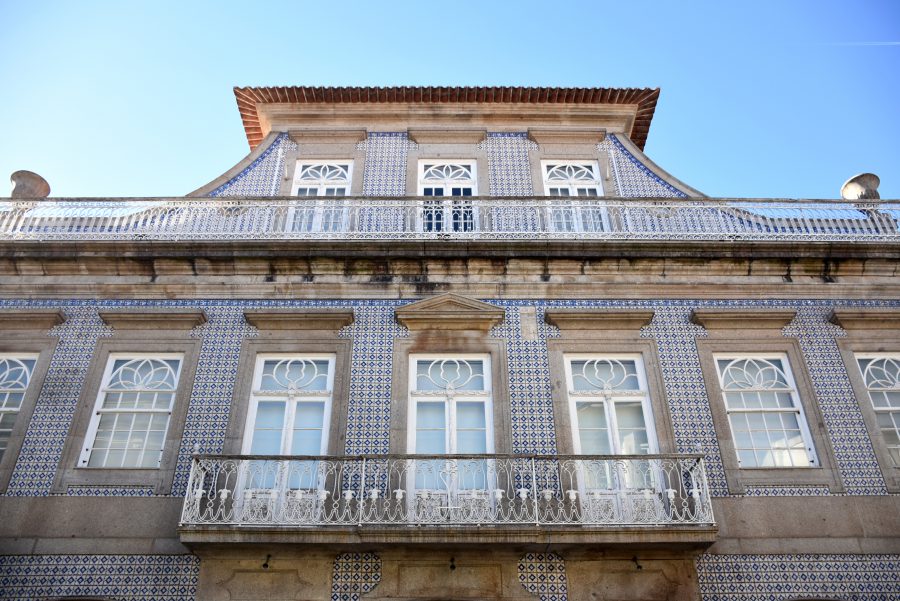 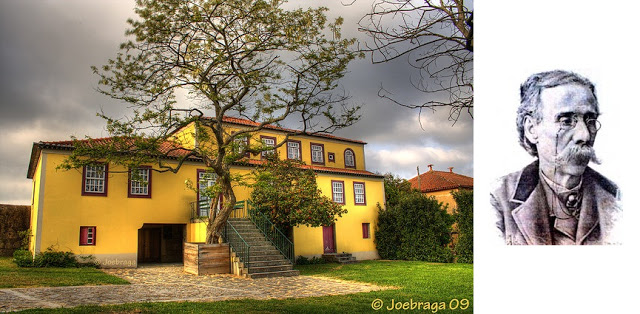 Bernardino Machado Museum
House Museum of Camilo Castelo Branco
Cultural and industrial center
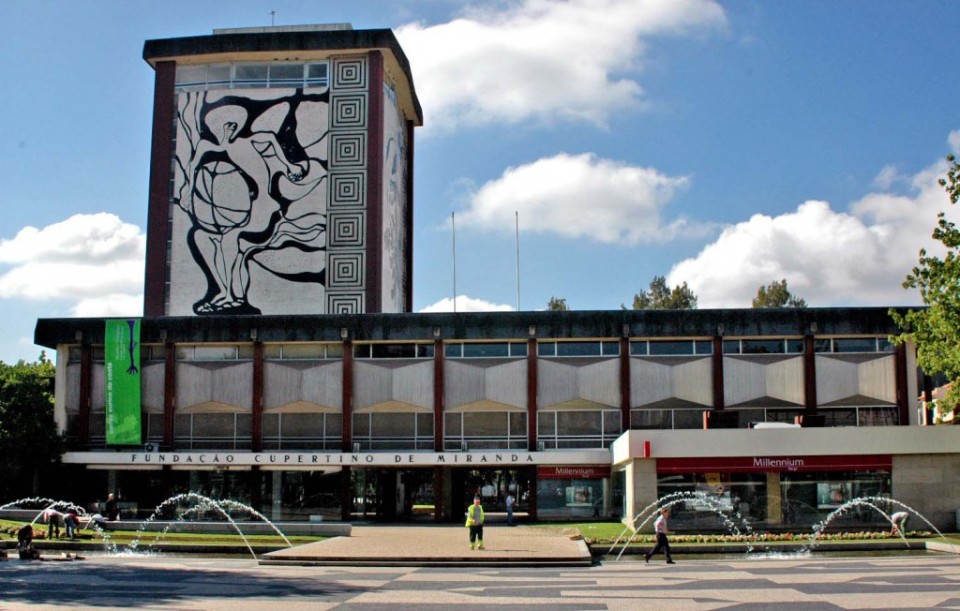 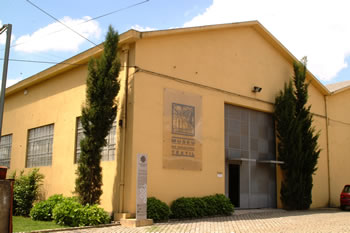 Cupertino de Miranda Foundation
Textile Industry Museum
Personalities
CAMILO CASTELO BRANCO
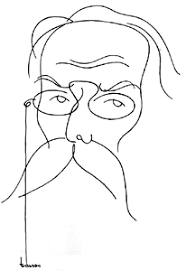 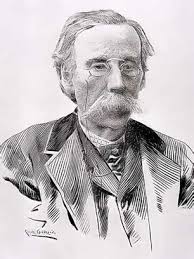 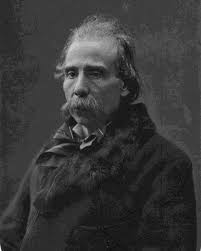 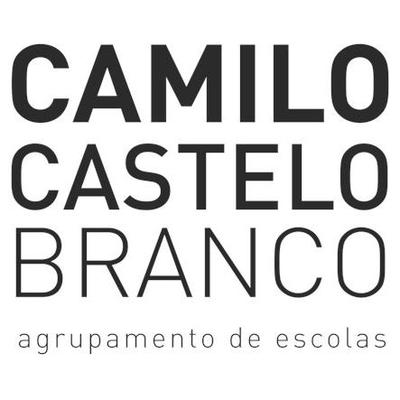 Bernardino machado
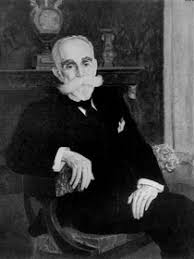 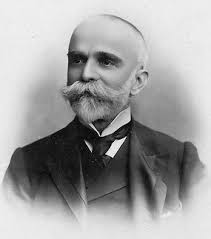 Cupertino de miranda
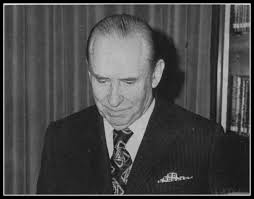 Narciso ferreira
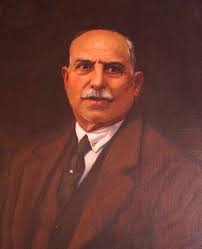 Barão da trovisqueira
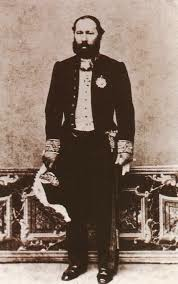 I hope you enjoyed !!!